MNO-OB OUD Protocol
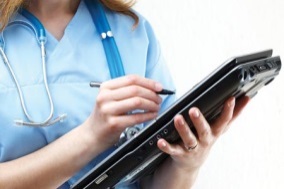 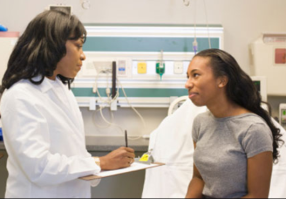 Screen and document positive result
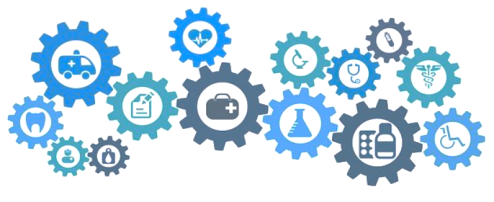 Provide SBIRT risk assessment and brief counseling re: benefits of treatment, next steps for linking patient to care
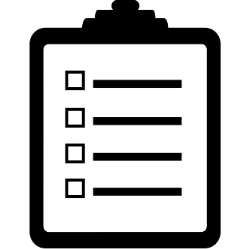 Activate  care coordination and navigation to link woman to MAT, and behavioral health counseling/ recovery programs
Insert and complete OUD clinical care checklist in electronic medical record (or paper chart) (prenatal / L&D)
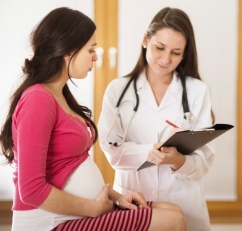 Activating the OUD protocol for every screen positive woman, every time:
Provide patient education re: OUD and NAS, and engaging in newborn care via  neonatology consult, counseling, hand-outs.
[Speaker Notes: Discussed earlier, can we delete here?  AP]